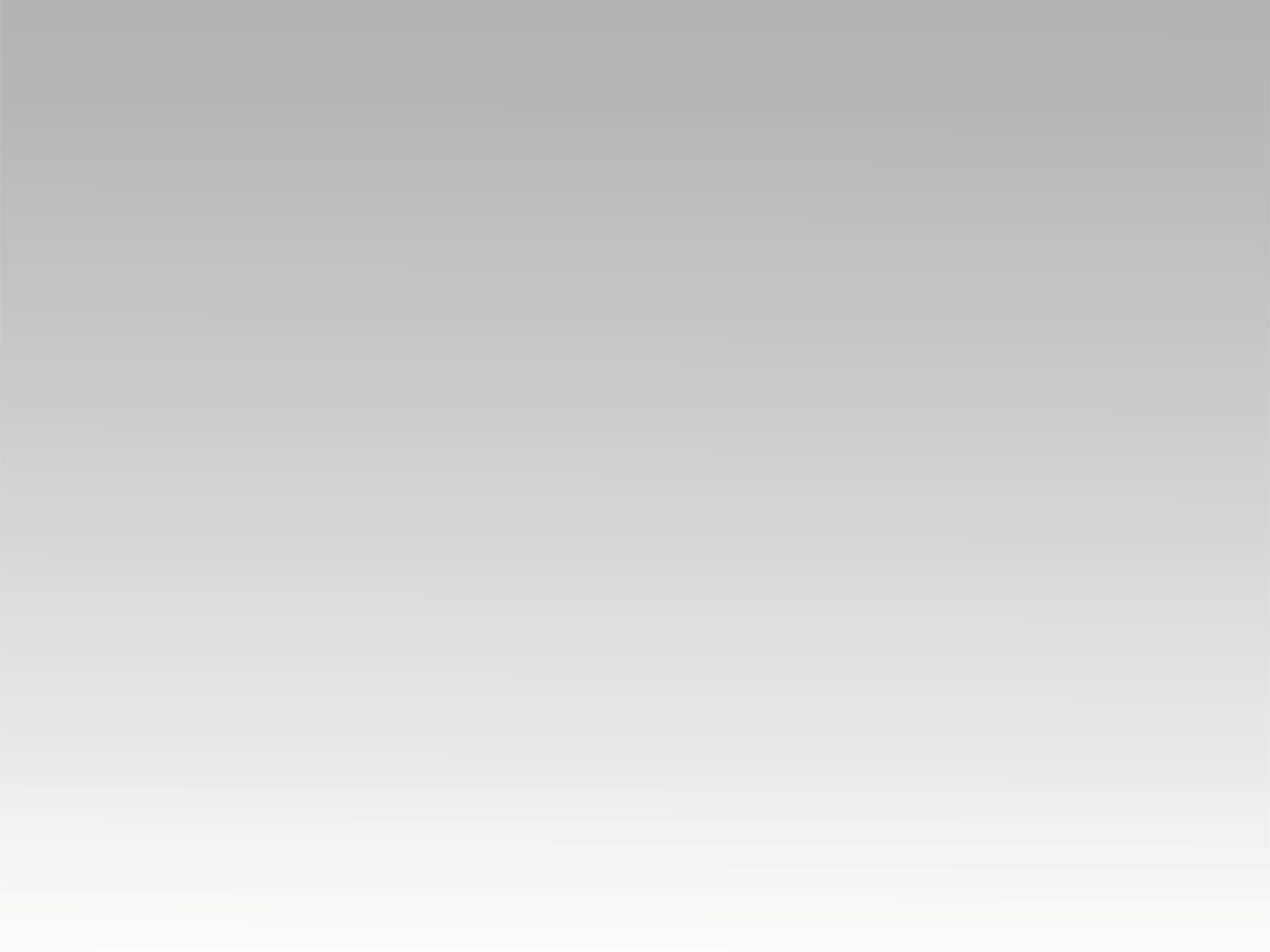 ترنيمة
بارك يا ربي هالأرض
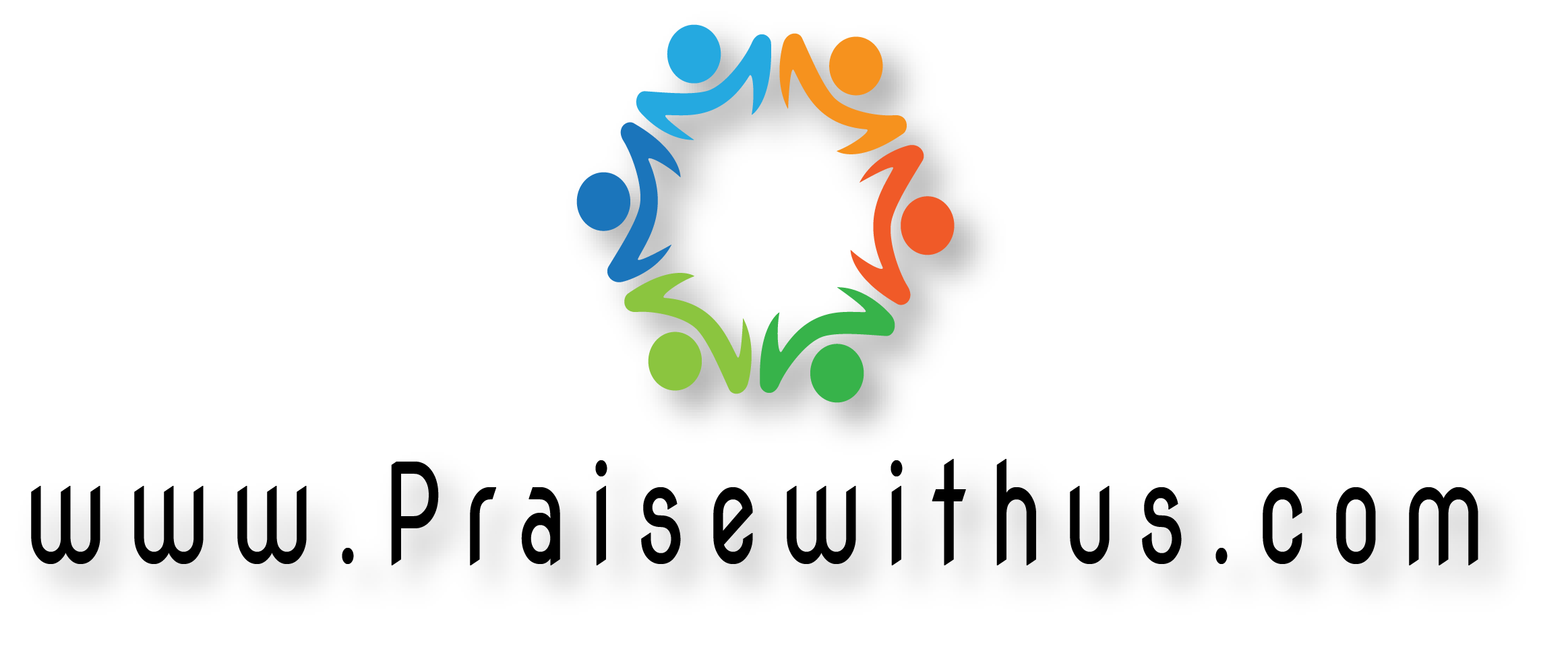 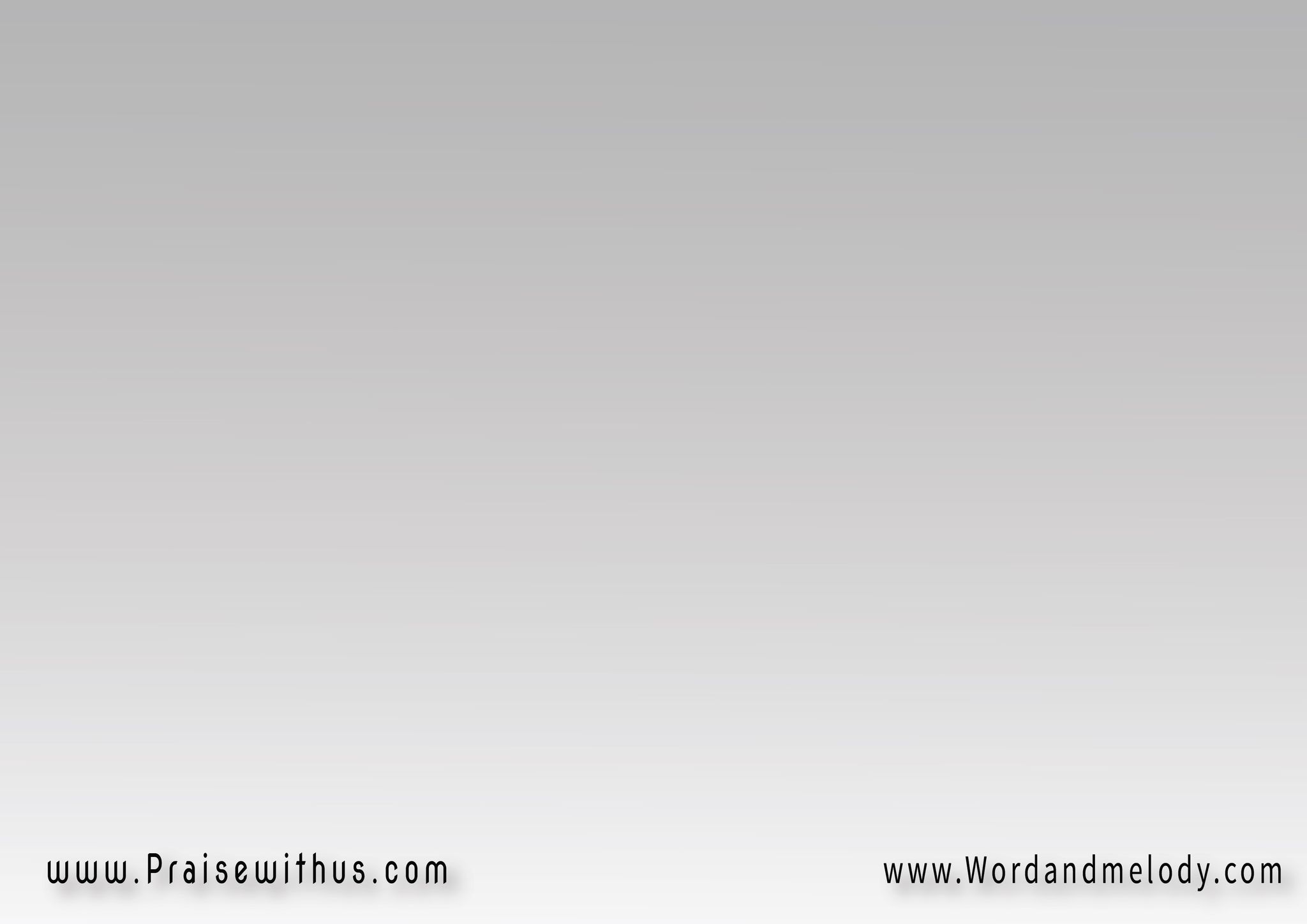 القرار:
بارك يا ربي هالأرض 
اللي رجلك داست فيها
واملك قلب البنت والشب 
وكل اللي ساكن فيها
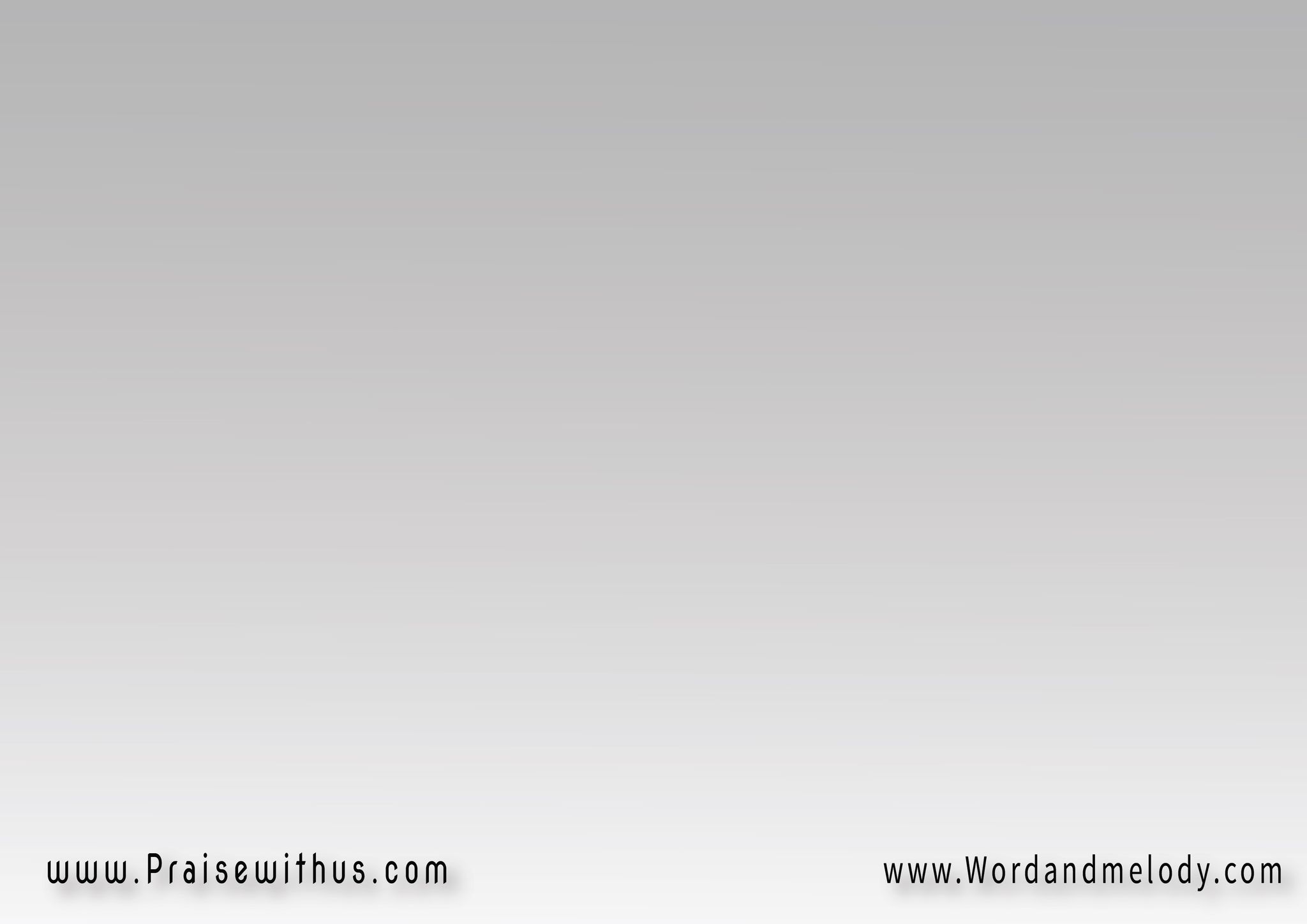 1-
يارب فيك بتشفع 
شعب بلادي بيتوجع
سلام العالم ما بينفع 
ولو بالدم بيتوقع
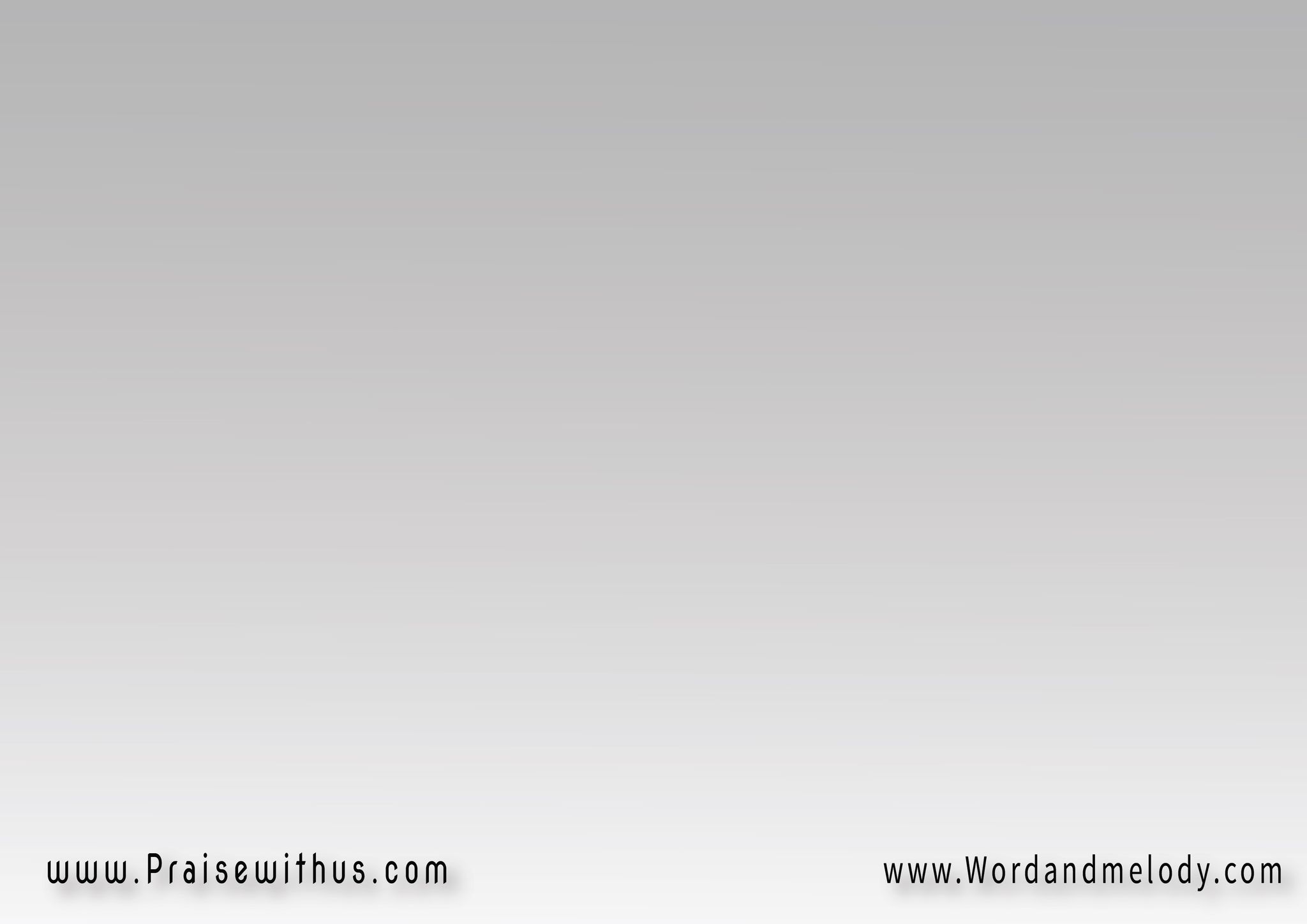 القرار:
بارك يا ربي هالأرض 
اللي رجلك داست فيها
واملك قلب البنت والشب 
وكل اللي ساكن فيها
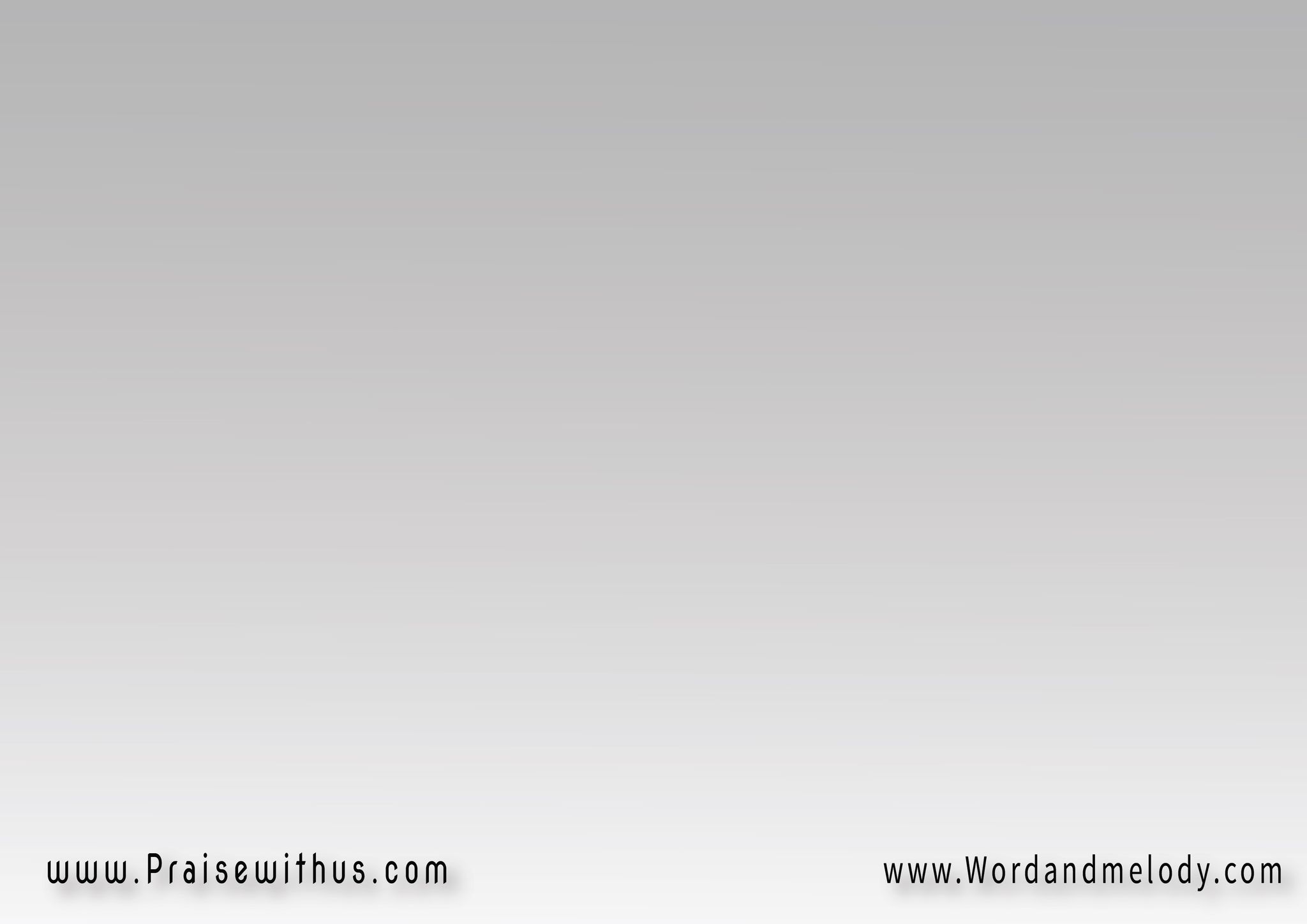 2-
يومياً عايين في الحرب 
مختبرين قتل وضرب
اتعبنا من شقى هالدرب 
ما النا غيرك يا رب
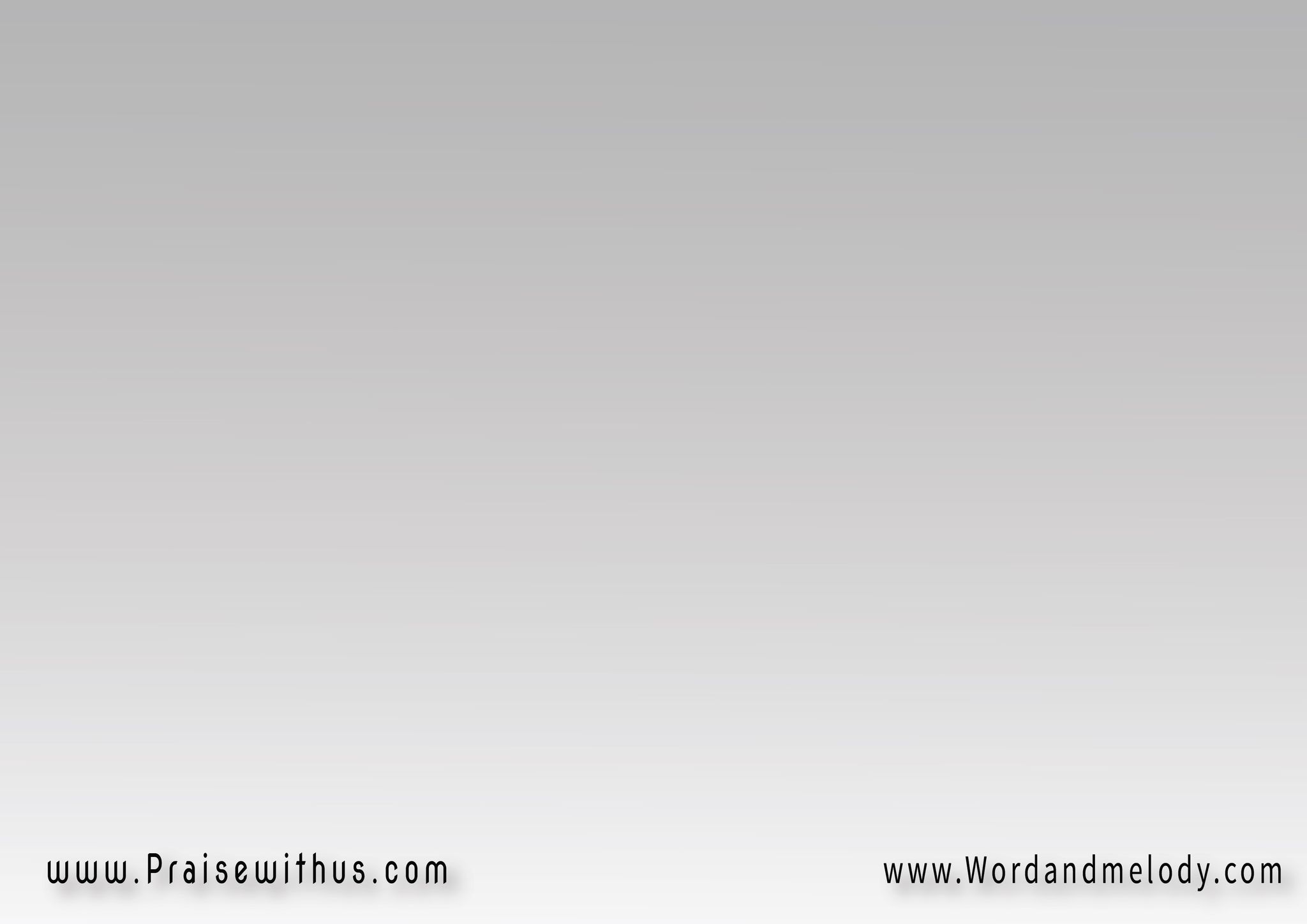 القرار:
بارك يا ربي هالأرض 
اللي رجلك داست فيها
واملك قلب البنت والشب 
وكل اللي ساكن فيها
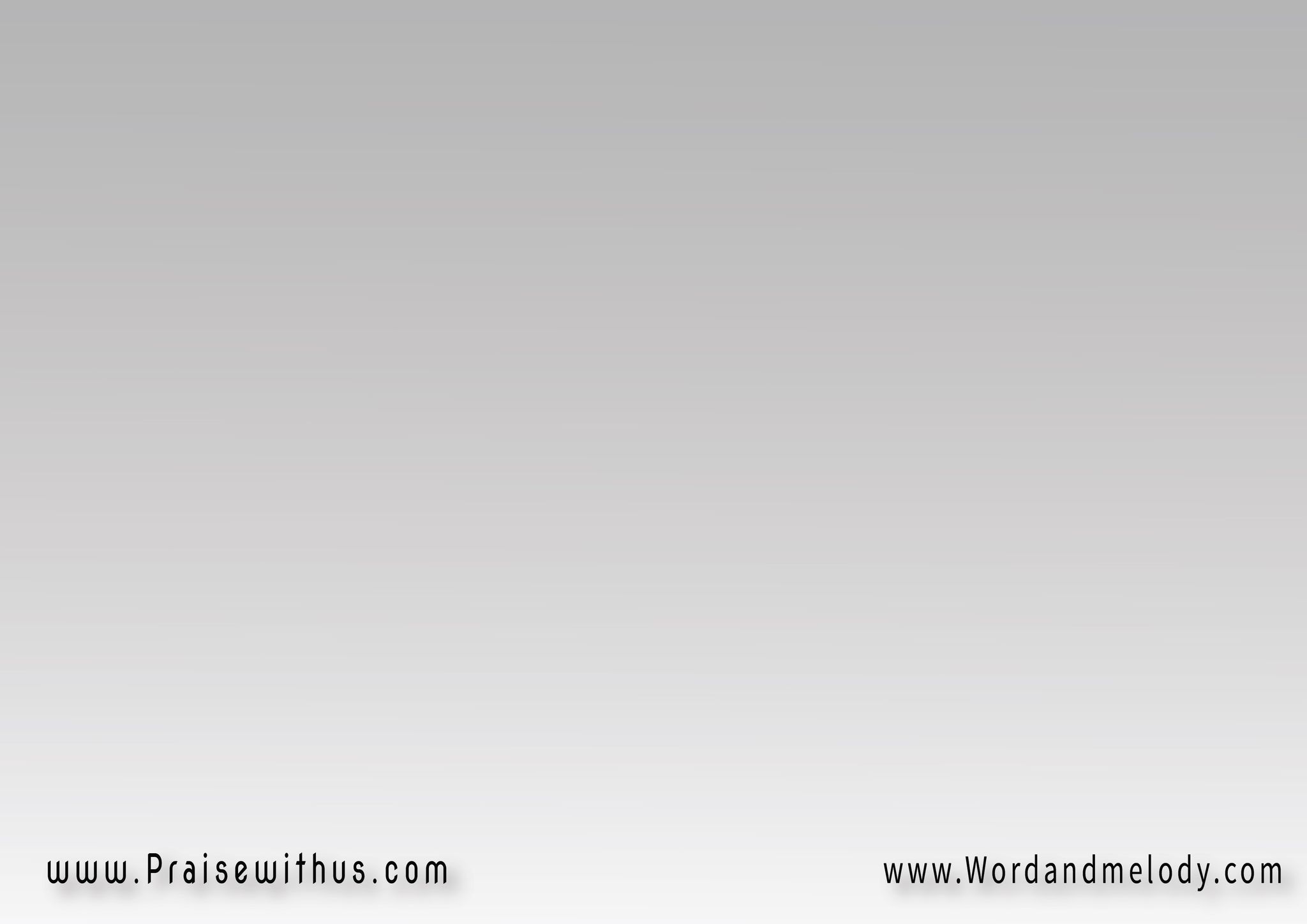 3-
شعبي بيبكي من الأوضاع والمستقبل راح وضاع
لغيرك ربي ما بنرجع 
بنصلي تشفي الأوجاع
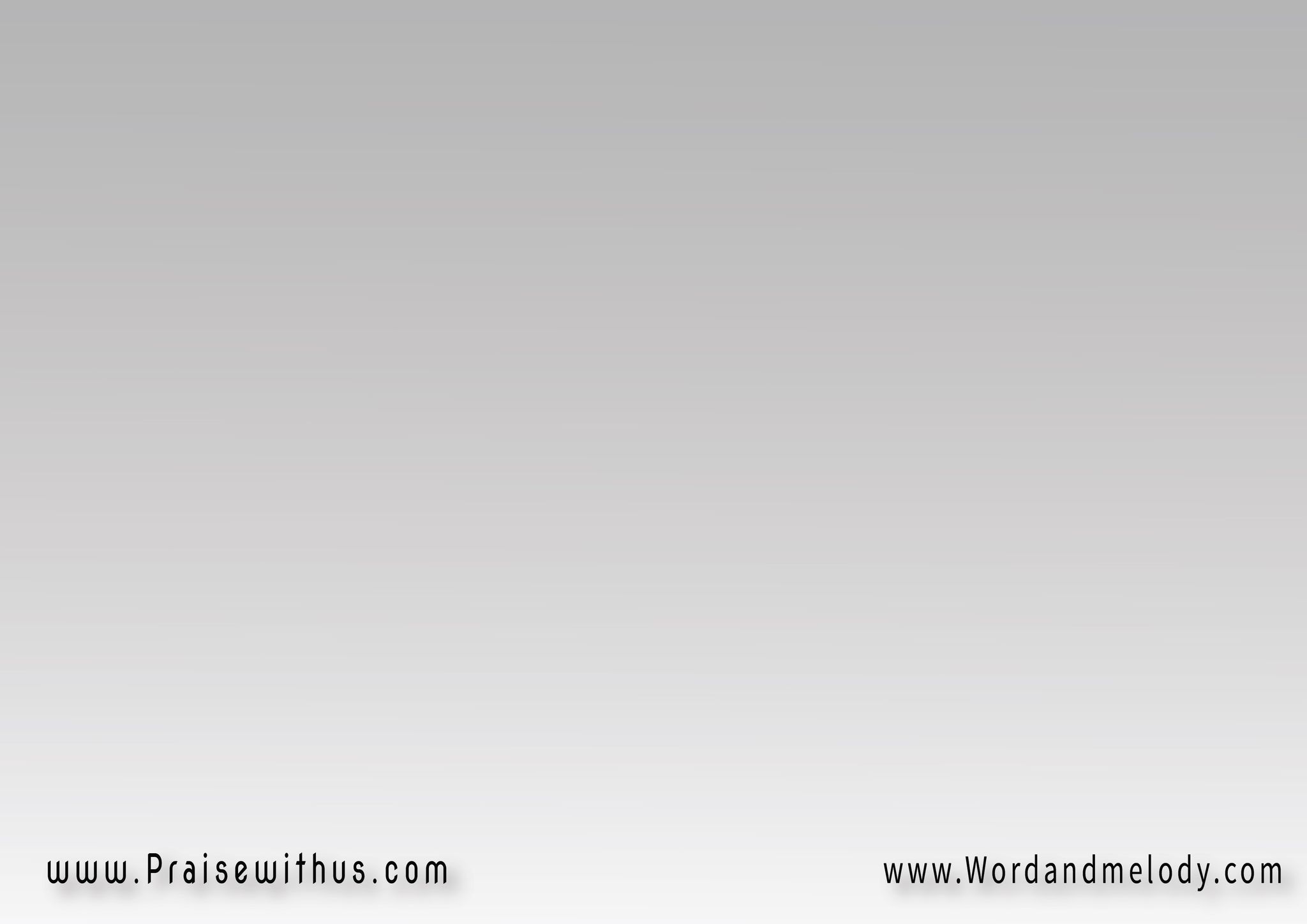 القرار:
بارك يا ربي هالأرض 
اللي رجلك داست فيها
واملك قلب البنت والشب 
وكل اللي ساكن فيها
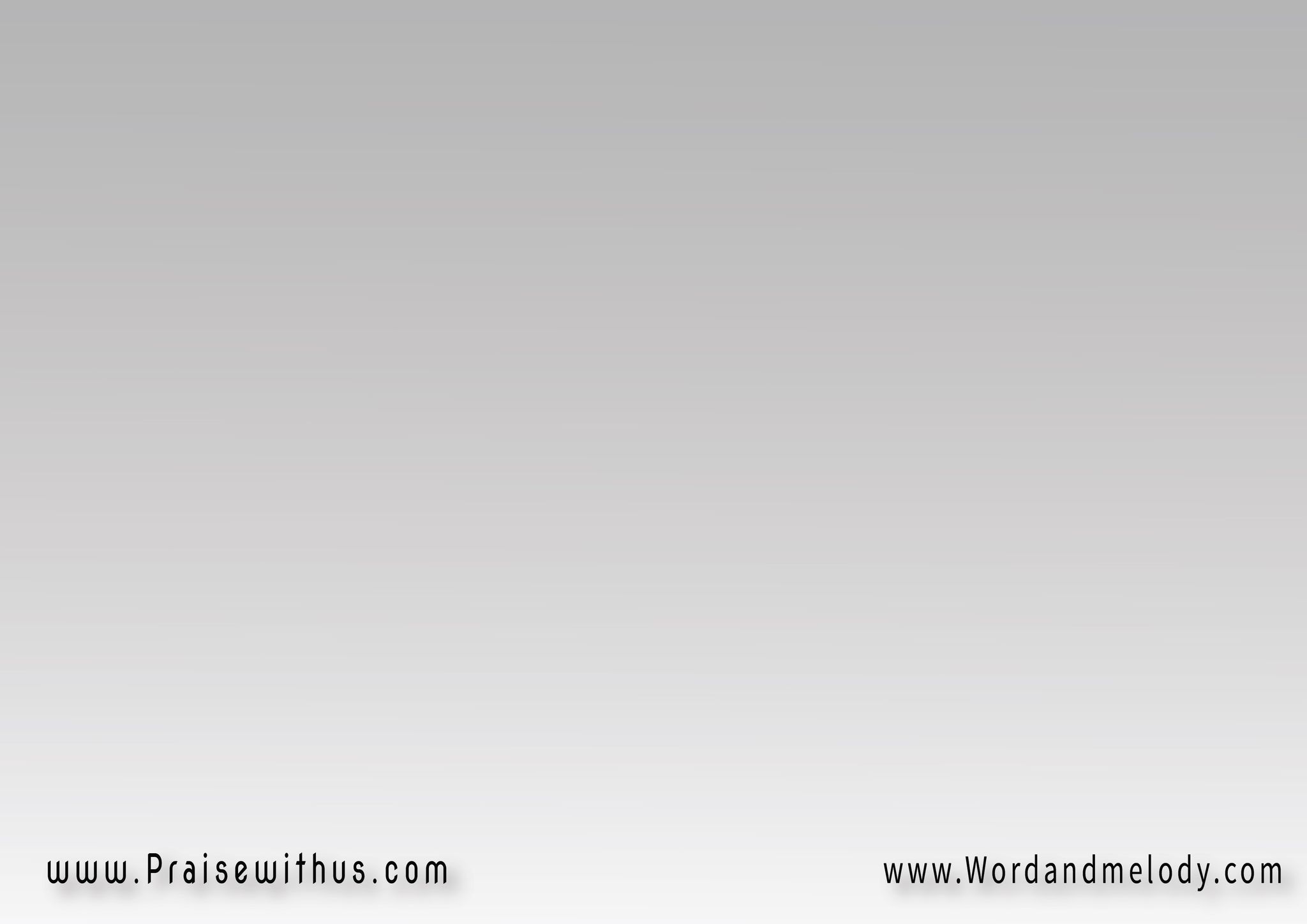 4-
ناس بتموت وناس بتجوع وعيون مليانة دموع
مافي غيرك يا يسوع 
قادر غير هالجموع
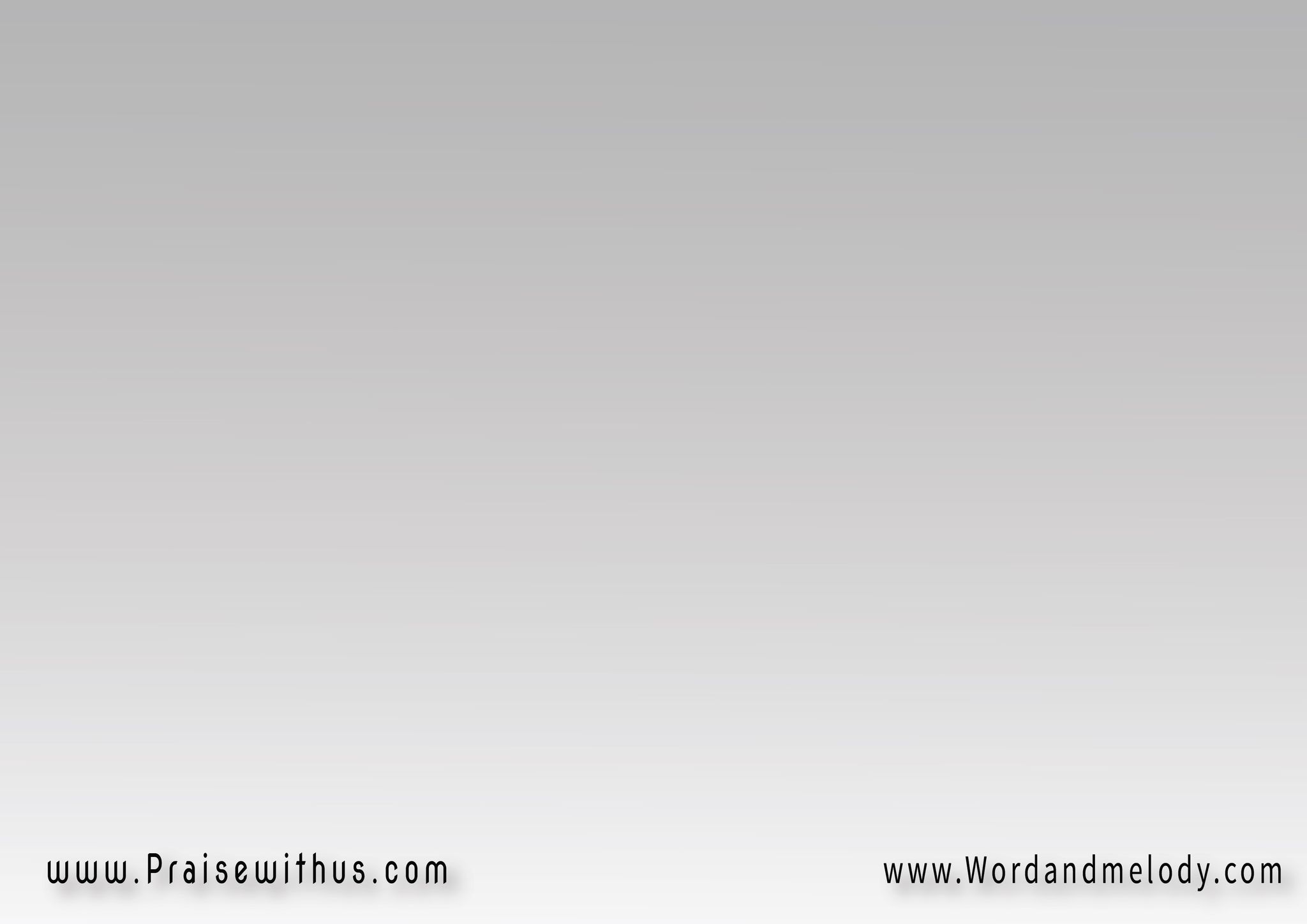 القرار:
بارك يا ربي هالأرض 
اللي رجلك داست فيها
واملك قلب البنت والشب 
وكل اللي ساكن فيها
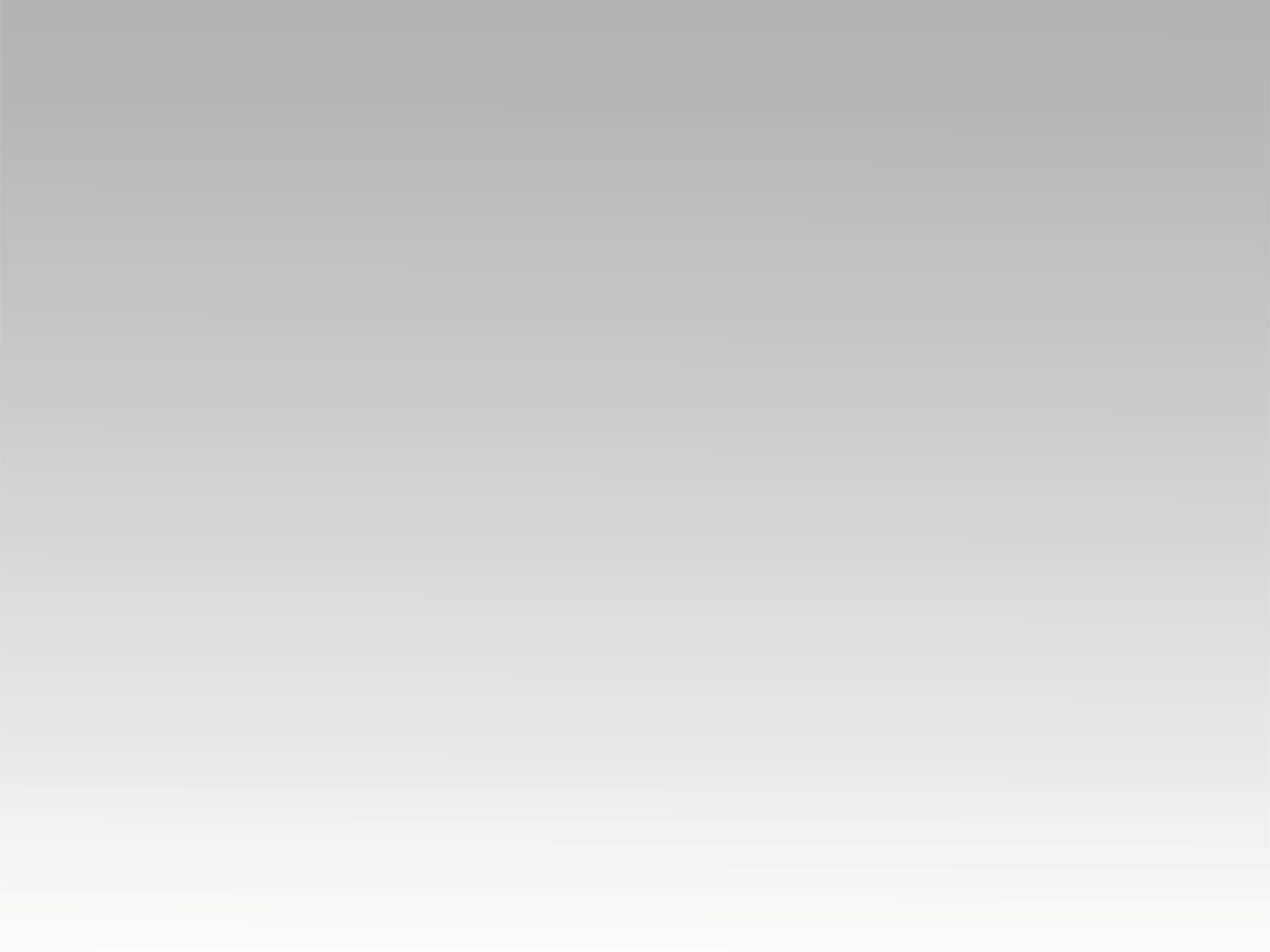 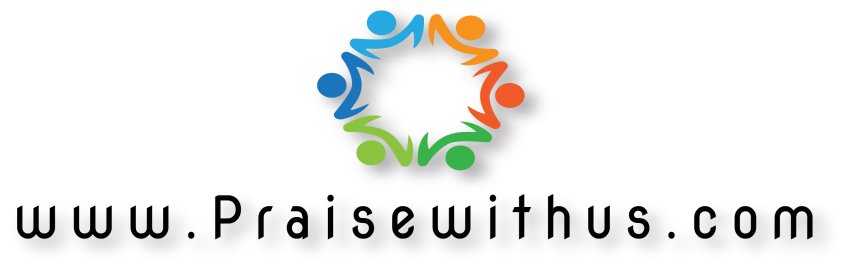